工伤保险政策解读
博富特咨询
全面
实用
专业
关于博富特
博富特培训已拥有专业且强大的培训师团队-旗下培训师都拥有丰富的国际大公司生产一线及管理岗位工作经验，接受过系统的培训师培训、训练及能力评估，能够开发并讲授从高层管理到基层安全技术、技能培训等一系列课程。
 我们致力于为客户提供高品质且实用性强的培训服务，为企业提供有效且针对性强的定制性培训服务，满足不同行业、不同人群的培训需求。
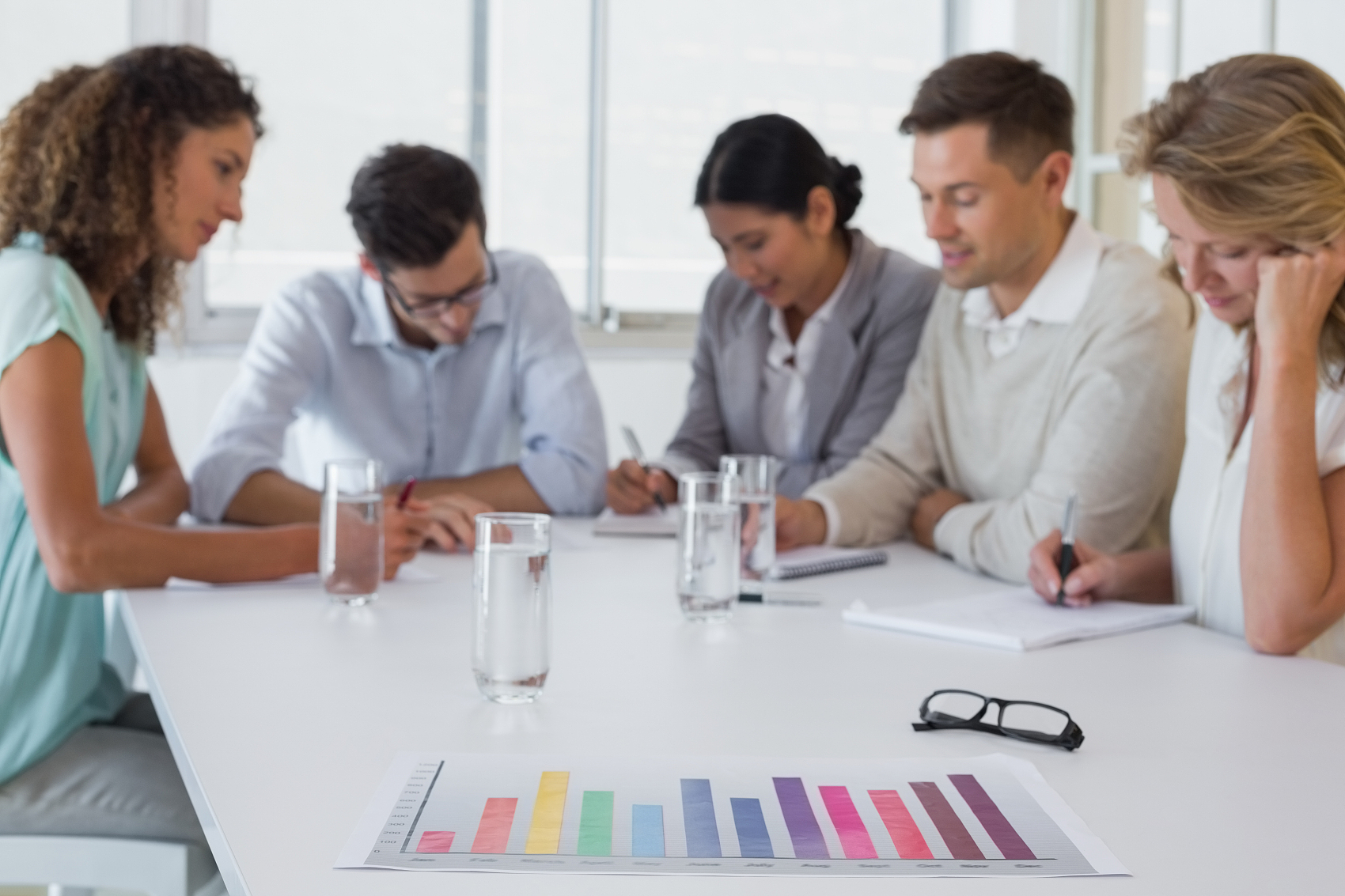 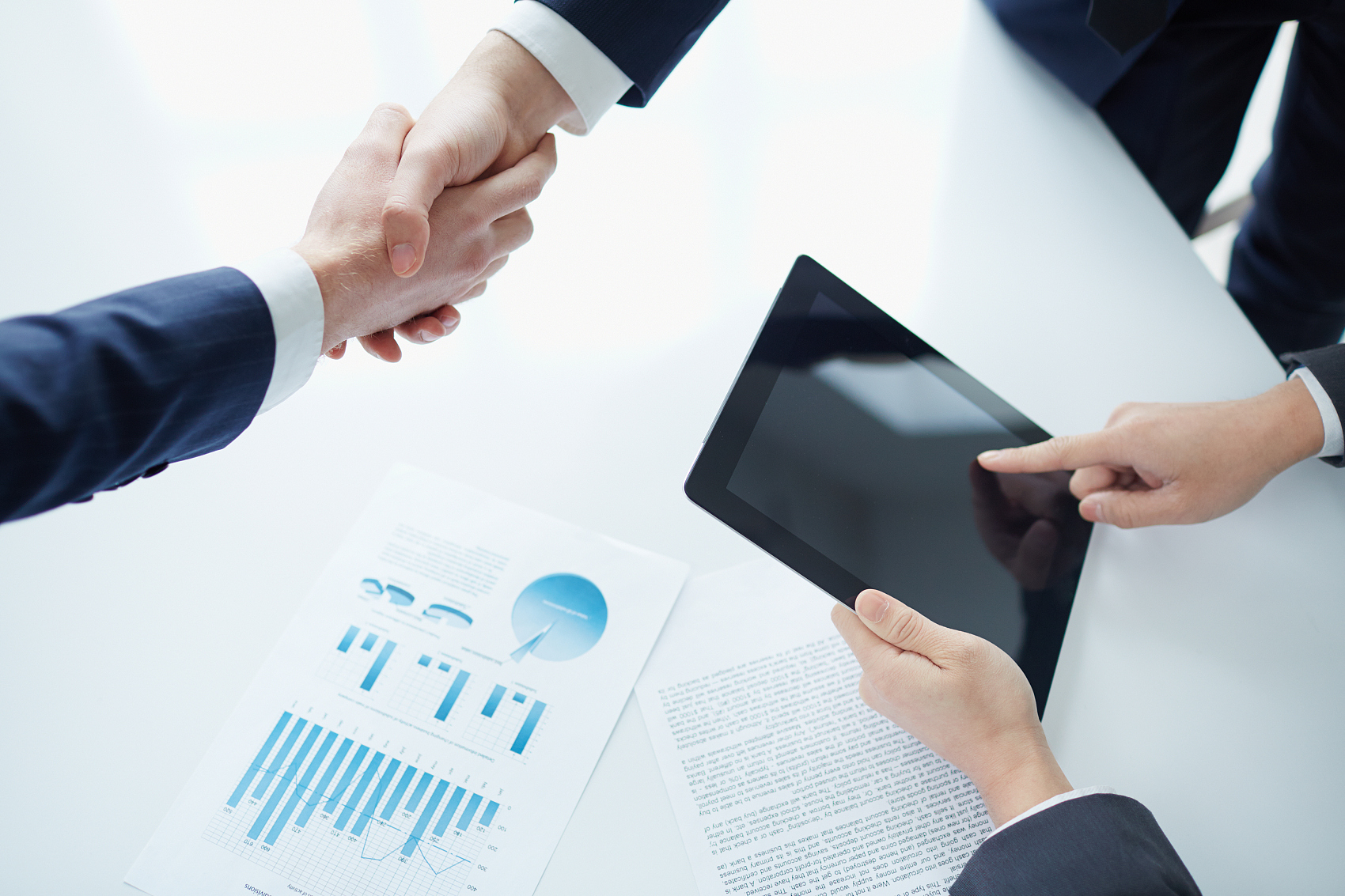 博富特认为：一个好的培训课程起始于一个好的设计,课程设计注重培训目的、培训对象、逻辑关系、各章节具体产出和培训方法应用等关键问题。
目  录
工伤保险的基本内容
一
人社部门工伤认定的范围
二
工伤认定情形及一般规则
三
工伤认定的申请和调查
四
工伤保险待遇
五
一、工伤保险的基本内容
1、工伤的概念
       与工作有关的伤害事故和职业病。工伤保险意义上的工伤，是在劳动关系存续期间，劳动者为履行劳动义务而造成的劳动者人身损害。
       工伤保险和医疗保险保障范围的区别

2、责任的转变
       责任自负为主----过错责任为主----无过失补偿原则
一、工伤保险的基本内容
3、制度的变迁
我国的工伤保险制度演变：
1953年，《劳动保险条例》
1996年，《工伤保险实施办法》
2003年，《工伤保险条例》
2011年修订的条例
2014年，建筑施工按项目参保政策
一、工伤保险的基本内容
4、工伤和“公伤”
因工负伤和因公负伤是一回事吗？
军人、警察等公务人员：因公负伤
用人单位职工：因工负伤
5、工伤保险是小险种吗？
参保人群：固定就业
缴费比例：低
发生机率：不定
领导重视：较低

矛盾的多发地带，社保行政争议的重灾区
一、工伤保险的基本内容
6、最复杂的社会保险
包罗最广 ：伤残津贴和养老金对照、工伤医疗、就业补助
涉及最宽 ：一般损害、治安和刑事、民事权利的处置、交通事故、特殊病症和损害
环节最多 ：工伤参保、工伤认定、工伤鉴定、工伤康复
待遇最杂：停工留薪期、医疗、伤亡待遇、遗属待遇、一次性就业和医疗、工伤康复
二、人社部门工伤认定的范围
1、人社部门工伤认定的职权边界
法理依据：工伤保险条例
受理前提：参加工伤保险或者应当参加工伤保险的职业人群
2、劳动关系和工伤保险责任
建立劳动关系前提下的工伤保险责任
未建立劳动关系前提下的工伤保险责任：非法用工、非法转包。
3、工伤认定的性质
工伤认定的实质是获得工伤保险待遇的资格确认
因此工伤认定要求标准的统一
三、工伤认定情形及一般规则
1、工作时间和工作场所内的工伤认定情形；
情形1：因工作原因
情形2：预备性和收尾性工作；
情形3：因履行职责受暴力等意外伤害；

从宽到窄：原因—工作—履行职责
从粗略到细致：与工作关联程度不断加强
工作原因是核心要素
在是否工作原因不明的前提下，工作时间和工作场所起反证和补强作用
预备性和收尾性工作要与岗位属性和要求关联
履行工作职责和受暴力等意外伤害要有直接因果关系
三、工伤认定情形及一般规则
2、职业病
职业病诊断和鉴定机构是特定资格
中暑也是职业病
3、因工外出期间的工伤认定情形
情形1：因工外出期间因工作原因的事故伤害 
情形2：发生事故情况下的“下落不明”；
三、工伤认定情形及一般规则
4、上下班途中的非本人主要责任交通事故
不简单的上下班
疑问1：什么是下班？

听起来很熟悉的交通事故
疑问2：这些事故是不是交通事故？

非本人主要责任的认定形式
疑问3：交警、法院和仲裁调解。人社部门的认定边界
5、法律法规规定的其他情形
具体的法律法规：《湖北省血吸虫病防治条例》等
血吸虫病的工伤认定要素：工作经历、疫区证明、血吸虫确诊资料
三、工伤认定情形及一般规则
5、发病死亡的视同工伤情形
“工作时间和工作岗位发病，经抢救无效于48小时内死亡”。
“工作时间和工作岗位发病，于48小时内死亡”。
视同工伤：不是工伤的工伤，疾病在特殊情况发作造成的特定后果，工伤有限制性的扩大。
发病死亡的认定难题
1、数量增加：工伤死亡的40%
2、矛盾加剧：TO BE OR NOT TO BE！这是个重大问题
3、界限模糊：到底保护什么
4、伦理挑战：角色的错位
四、工伤认定的申请和调查
1、受理材料和认定材料的区别
     受理：形式审查，相当于备案
   认定：实质审查，相当于审批核准

   “家暴”可以申请并受理
   “家暴”不可以认定
2、工伤认定机构调查核实工作重点
事实的核实
证据的核实
法条的对照
四、工伤认定的申请和调查
3、工伤认定不是破案，是裁判
事实由申请方固定
证据由双方提供
举证责任的分配
4、申请材料的要求
申请材料的实质：
工伤认定申请表（书）：5W，1H，具体说明伤害的客观具体情况；when\where\who\what\why\how.
劳动关系证明：两个适格主体之间的关系
医疗机构诊断材料的意义：造成的后果
五、工伤保险待遇
1、伤残鉴定前的待遇
   基金：
   ①诊疗项目    ②药品    ③服务项目    ④伙食补助
   ⑤经同意后外出治疗的食宿交通
   
  单位：
   ①工资待遇    ②护理
2、伤残鉴定后的待遇
基金：
伤残补助费：7-13，16-18,21-27（本人工资）
伤残津贴：概念及区别，75%-90%（本人工资）
护理费：发放条件，50%-30%（统筹地区平均工资）
一次性医疗补助金：6-18个月
残疾器具配置费：湖北省工伤职工辅助器具配置管理暂行办法，限额，职工选择超限额，超额自费。定点机构配置超标的，定点自负。
用人单位：
伤残津贴：概念及条件，65%-70%（本人工资）
一次性就业补助金：条件，8-20个月，28-34个月（统筹地区平均工资）
五、工伤保险待遇
3、停工留薪期内、外因工伤导致死亡的待遇
伤残职工在停工留薪期内因工伤导致死亡的，其近亲属享受全部待遇。
    一级至四级伤残职工在停工留薪期满后死亡的，其近亲属可以享受除一次性补助（20倍可支配收入）之外的待遇（丧葬和遗属）。
4、几个收入概念
①本人工资  ②职工平均工资  ③在岗职工平均工资 
④城镇居民可支配收入
五、工伤保险待遇
5、停工留薪期的问题
停工留薪期的规定
停工留薪期怎么定
停工留薪期的延长
停工留薪期满继续休息怎么处置
6、待遇支付的主要问题
伤残津贴低于养老金怎么补齐差额
第三人损害的双赔还是补差
先行支付的实施困境
项目外的费用怎么办
感谢聆听
资源整合，产品服务
↓↓↓
公司官网 | http://www.bofety.com/
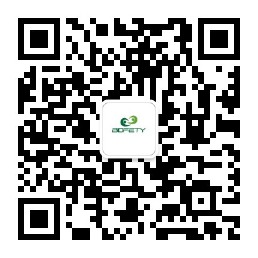 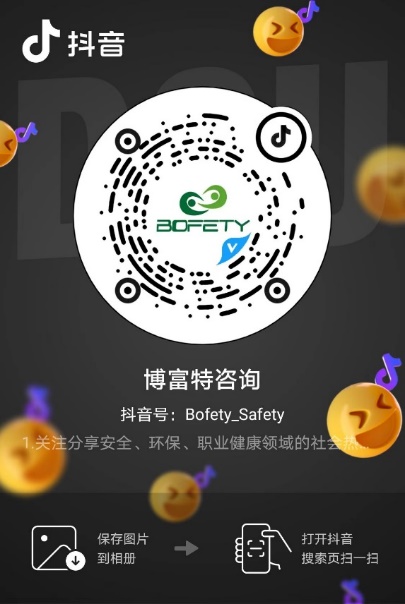 如需进一步沟通
↓↓↓
联系我们 | 15250014332 / 0512-68637852
扫码关注我们
获取第一手安全资讯
抖音
微信公众号